Non tutte gli accidenti riescono col fegato..
..ovvero quando il genotipo ribalta il fenotipo
Andrea Trombetta, Scuola Specializzazione Trieste
Più segni.. Una malattia
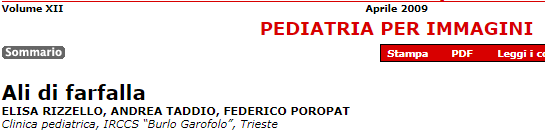 Paucità dotti biliari all’esame istologico epatico
Almeno 3
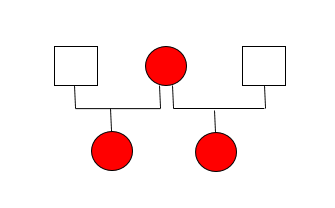 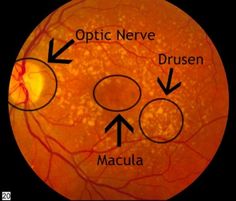 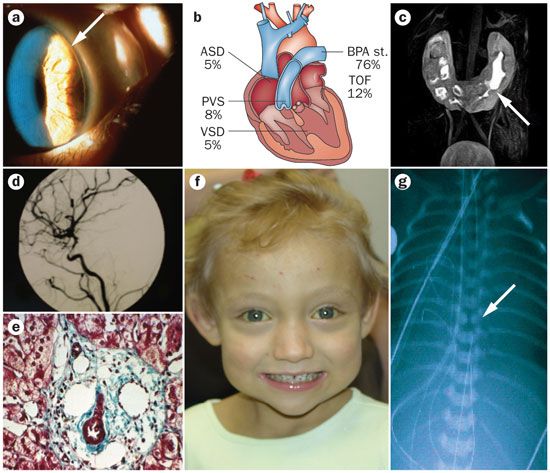 Giulia, 6 anni
Nata a 36 SG
Emocromo,AST, ALT, ϒ-gT, creatinina,colesterolo totalenella norma
Pannello per RASpatìe: negativo
Ecografia tiroide ed eco-addome: negativo
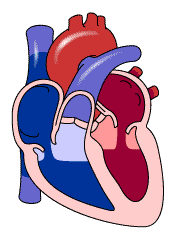 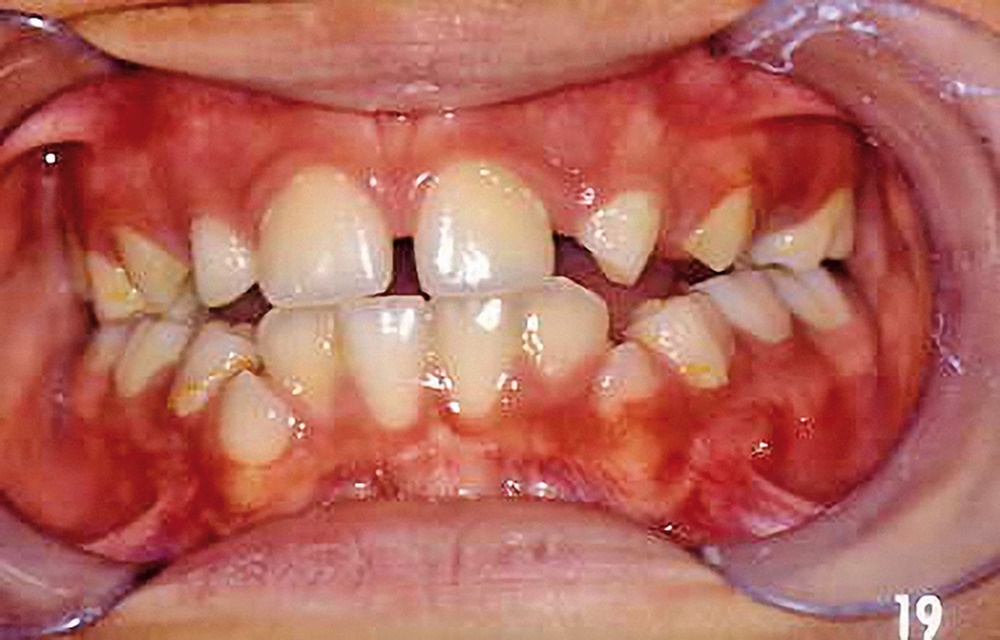 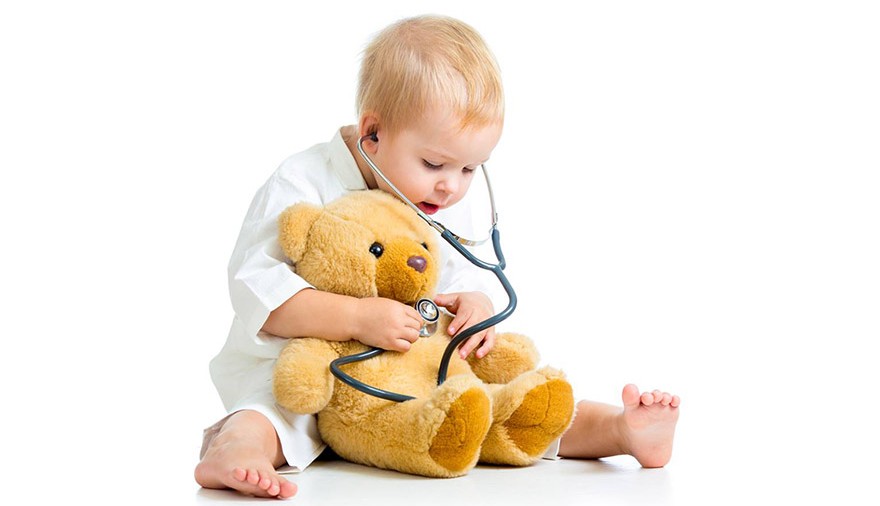 Cefalea ingravescente
[Speaker Notes: Facies triangolare, mento appuntito, moderato ipertelorismo]
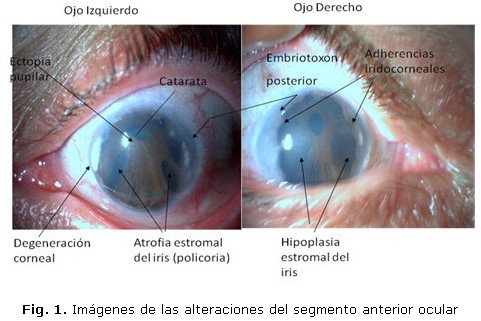 Qualcosa non torna..
Stenosi polmonare
Embriotoxon posteriore
Facies dismorfica
Genetica: Jag1 e Notch2
Delezione troncante in eterogizosi
[Speaker Notes: Axenfield: deformità grave della camera anteriore con aspetto prominente e marcata atrofia dello stroma dell'iride, con formazione di buchi o pseudo-buchi e corectopia]
Cerebral autosomal dominant arteriopathy with subcortical infarcts and leukoencephalopathy (CADASIL)
Spondylocostal dysostosis (Jarcho-Levin syndrome)
Alagille Syndrome
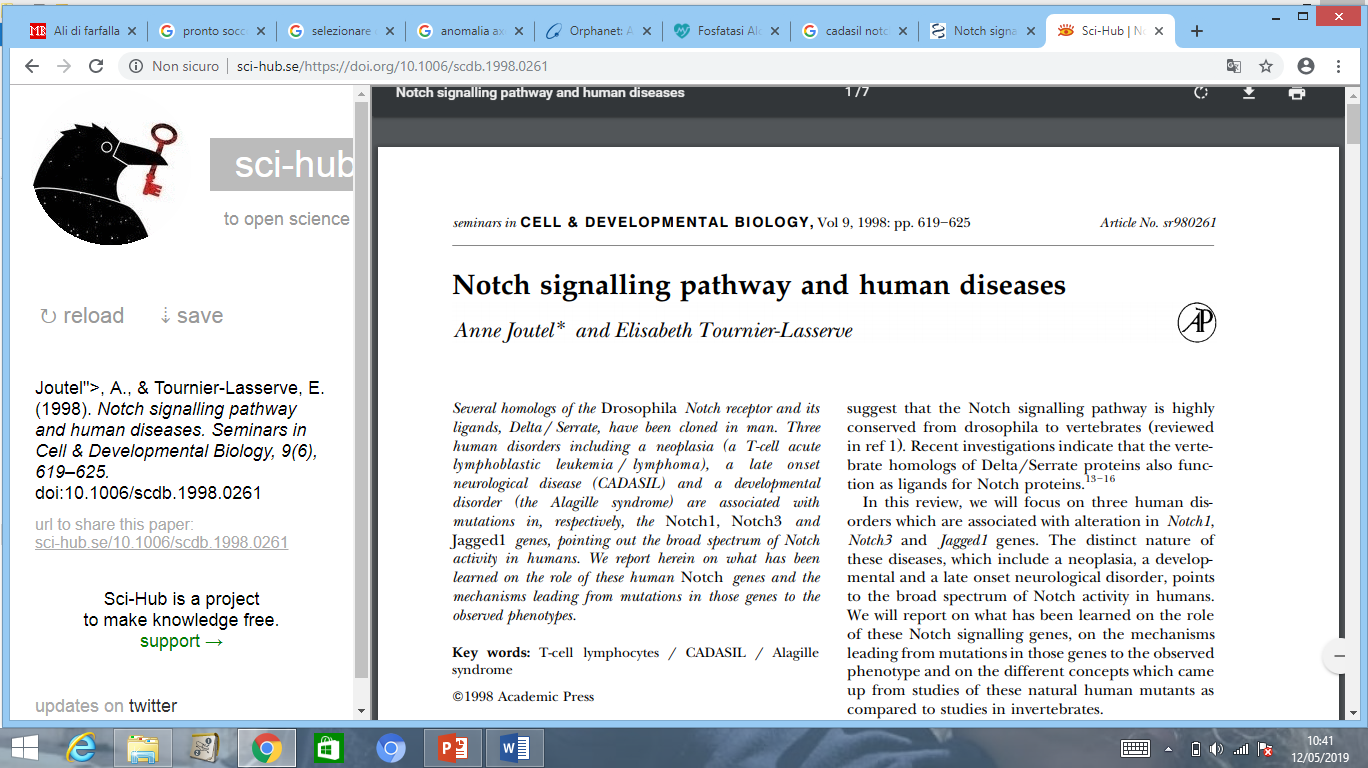 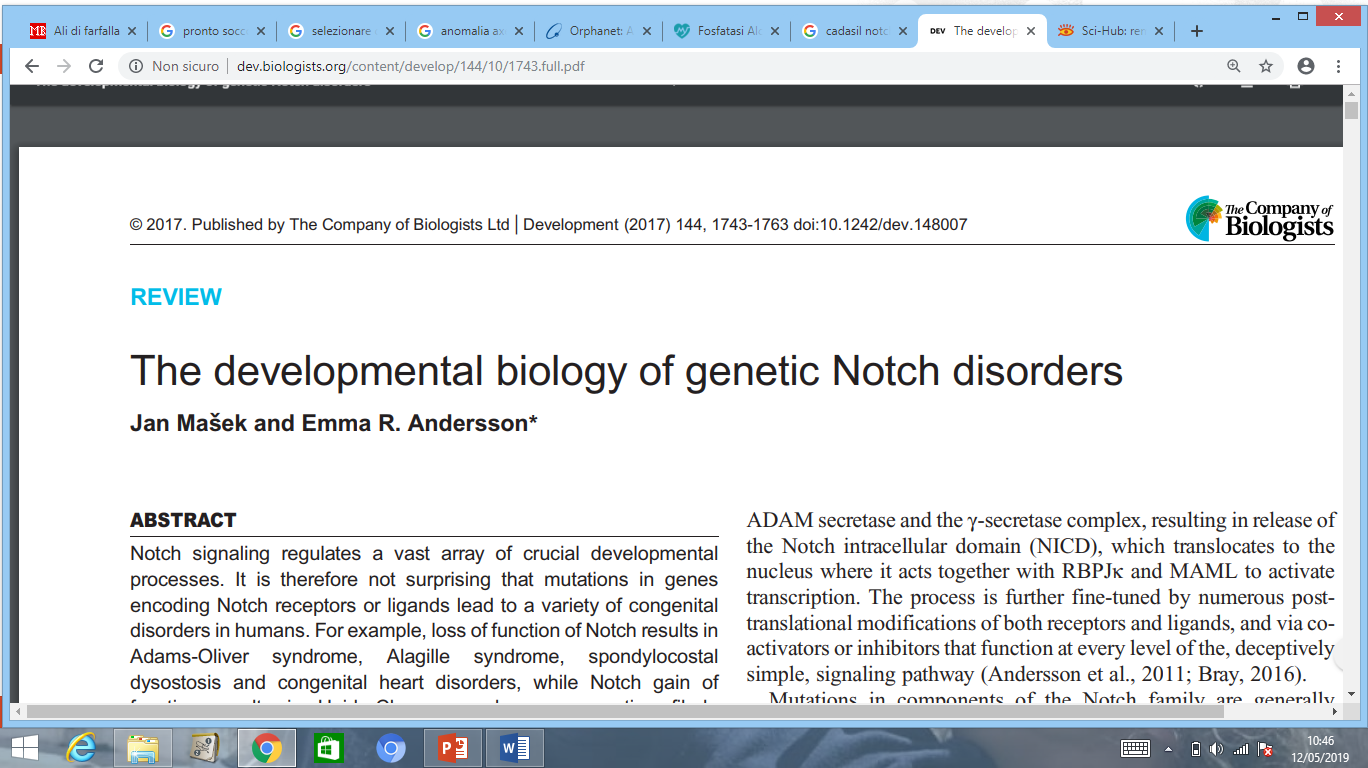 Più segni.. Una malattia
Adams Oliver Syndrome
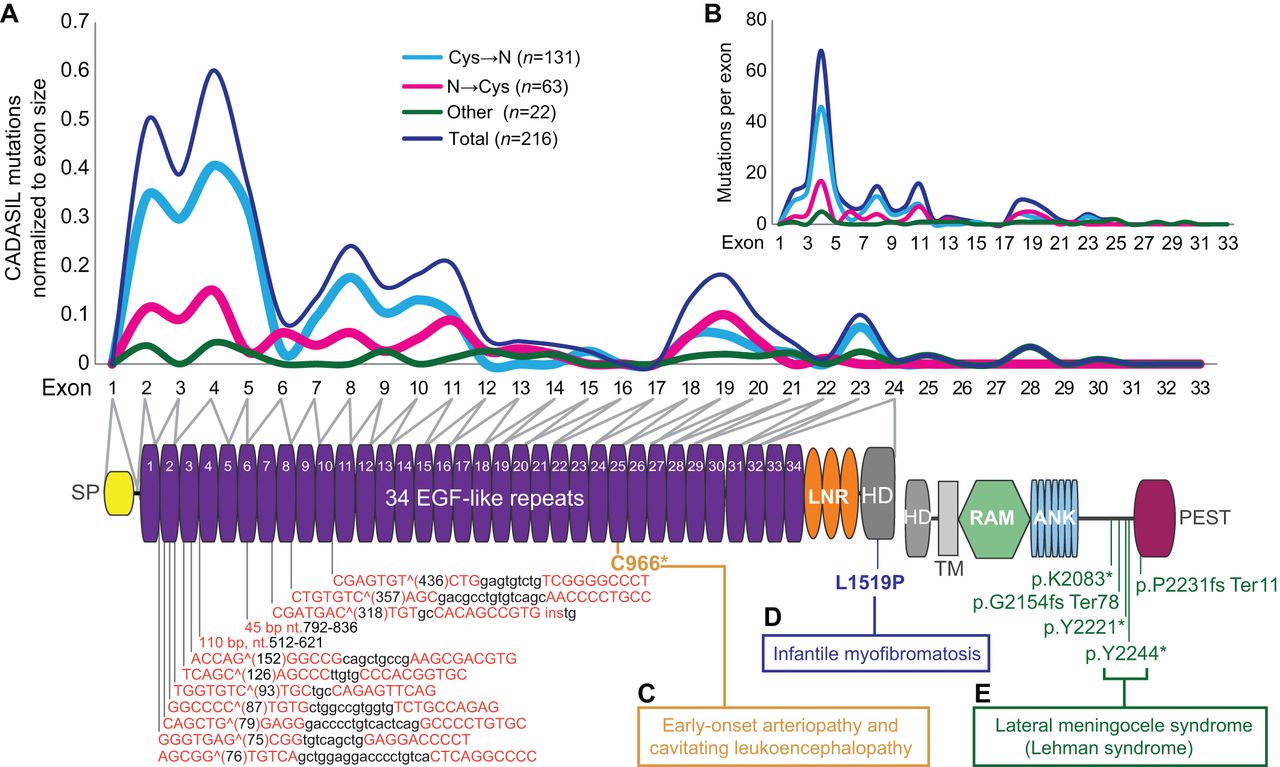 Infantile myofibromatosis
and lateral meningocele
syndrome (Lehman syndrome)
Un gene.. Più malattie
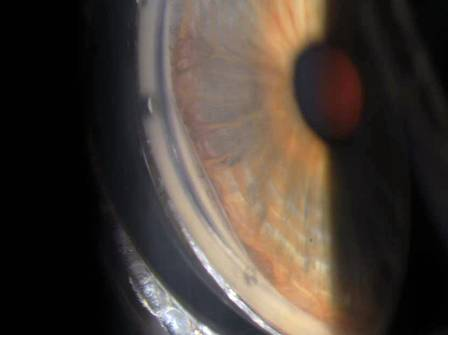 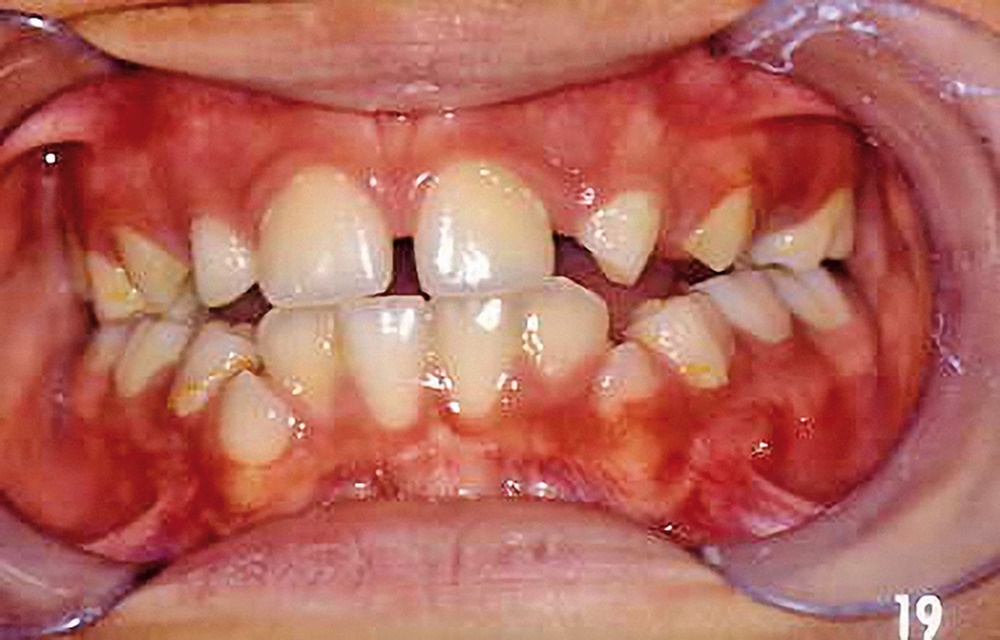 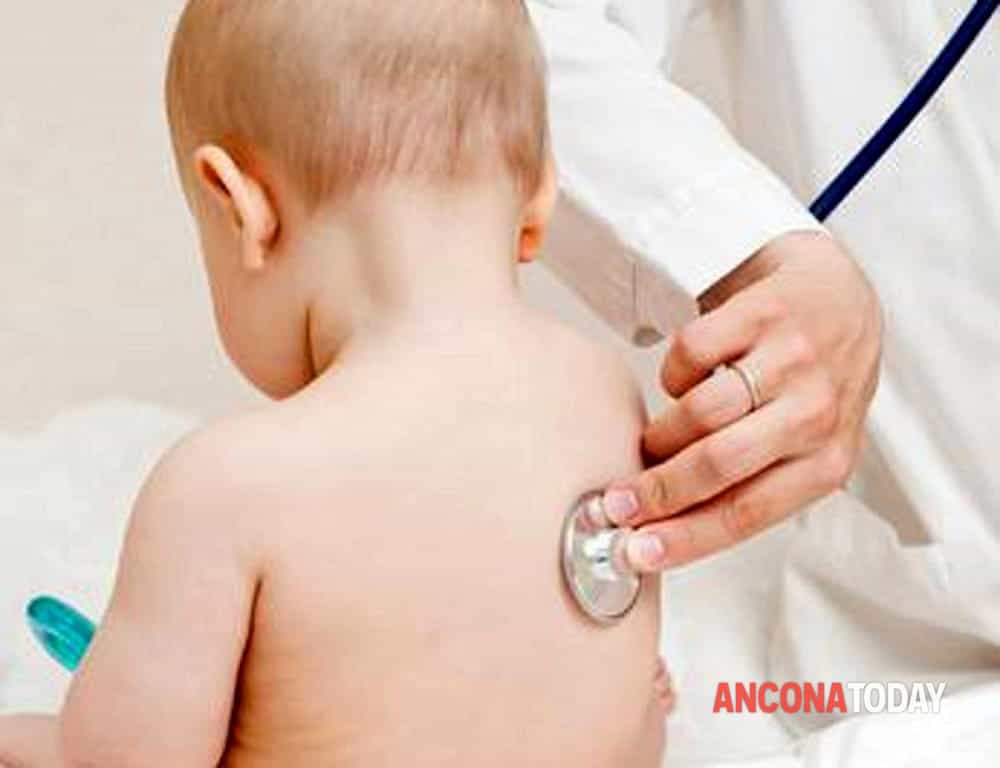 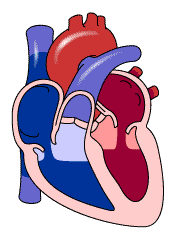